ГОСУДАРСТВЕННЫЙ КОМИТЕТ
РЕСПУБЛИКИ ТАТАРСТАН ПО ТАРИФАМ
ВЫСТУПЛЕНИЕ ПРЕДСЕДАТЕЛЯ ГОСУДАРСТВЕННОГО КОМИТЕТА РЕСПУБЛИКИ ТАТАРСТАН ПО ТАРИФАМ
	ЗАРИПОВА МАРАТА РИВГАТОВИЧА 
УБЛИКИ ТСТАН ПО ТАРИФАМ
Й
ОСНОВНЫЕ РЕЗУЛЬТАТЫ РАБОТЫ
ГОСУДАРСТВЕННОГО КОМИТЕТА
РЕСПУБЛИКИ ТАТАРСТАН ПО ТАРИФАМ
В 2017 ГОДУ И ЗАДАЧИ НА 2018 ГОД
18 января 2018г.ТАРИФАМ
Й
2
ОСНОВНЫЕ ПОКАЗАТЕЛИ РАБОТЫ В 2017 ГОДУ
129 тыс. 
Показателей региональных 
стандартов оплаты ЖКУ
719
Предприятий 
(в том числе индивидуальных заявителей), обратившихся за установлением тарифов
8 233 
Тарифных решений
Параметры прогноза социально-экономического развития Российской Федерации
3
ТАРИФЫ ДЛЯ НАСЕЛЕНИЯ РЕСПУБЛИКИ ТАТАРСТАН
17,93
руб./куб. м.(с НДС)

Тариф 
на водоотведение 
в среднем по РТ
24,45 
руб./куб.м.(с НДС)
 
Тарифы на
водоснабжение
в среднем по РТ
5,48 
руб./куб. м.(с НДС)

Действующий 
тариф
на природный газ
в 1 полугодии
2018 г.
3,69
руб./кВтч. (с НДС)

Тариф на электрическую 
энергию
1 699,86
руб./Гкал (с НДС)

Тариф на тепловую
энергию
(в комбинированной и 
некомбинированной 
выработке) в среднем по РТ
Заявленная выручка регулируемых организаций РТ
121,8 млрд. рублей
100,0 млрд. рублей
4
ТАРИФЫ НА ТЕПЛОВУЮ ЭНЕРГИЮ 
ДЛЯ НАСЕЛЕНИЯ РЕСПУБЛИКИ ТАТАРСТАН
Комбинированная выработка
Некомбинированная выработка
5
Индекс предельного роста платы граждан за коммунальные услуги
%
ДОЛЯ РАСХОДОВ НАСЕЛЕНИЯ НА ЖКУ
Структура потребительских расходов 
домашних хозяйств Республики Татарстан 
(источник: Татарстанстат)
Примеры доли расходов 
населения на ЖКУ
 (Источник: СМИ)
ИНВЕСТИЦИОННАЯ ДЕЯТЕЛЬНОСТЬ 
РЕГУЛИРУЕМЫХ ОРГАНИЗАЦИЙ РЕСПУБЛИКИ ТАТАРСТАН
Объем финансирования инвестиционных программ регулируемых организаций Республики Татарстан
млрд. рублей
ПРОБЛЕМНЫЕ ВОПРОСЫ ТАРИФНОГО РЕГУЛИРОВАНИЯ
КОНТРОЛЬ СОБЛЮДЕНИЯ ЗАКОНОДАТЕЛЬСТВА 
В СФЕРЕ ТАРИФНОГО РЕГУЛИРОВАНИЯ
2,8 млн. рублей
Сумма штрафов
97   
Количество дел 
об административных 
правонарушениях
150
Количество 
контрольных мероприятий
Типичные нарушения
Деятельность без утвержденных тарифов, 
завышение установленных тарифов, нарушения стандартов раскрытия информации
ПРОТИВОДЕЙСТВИЕ КОРРУПЦИИ
http://kt.tatarstan.ru/rus/ancorrup.htm
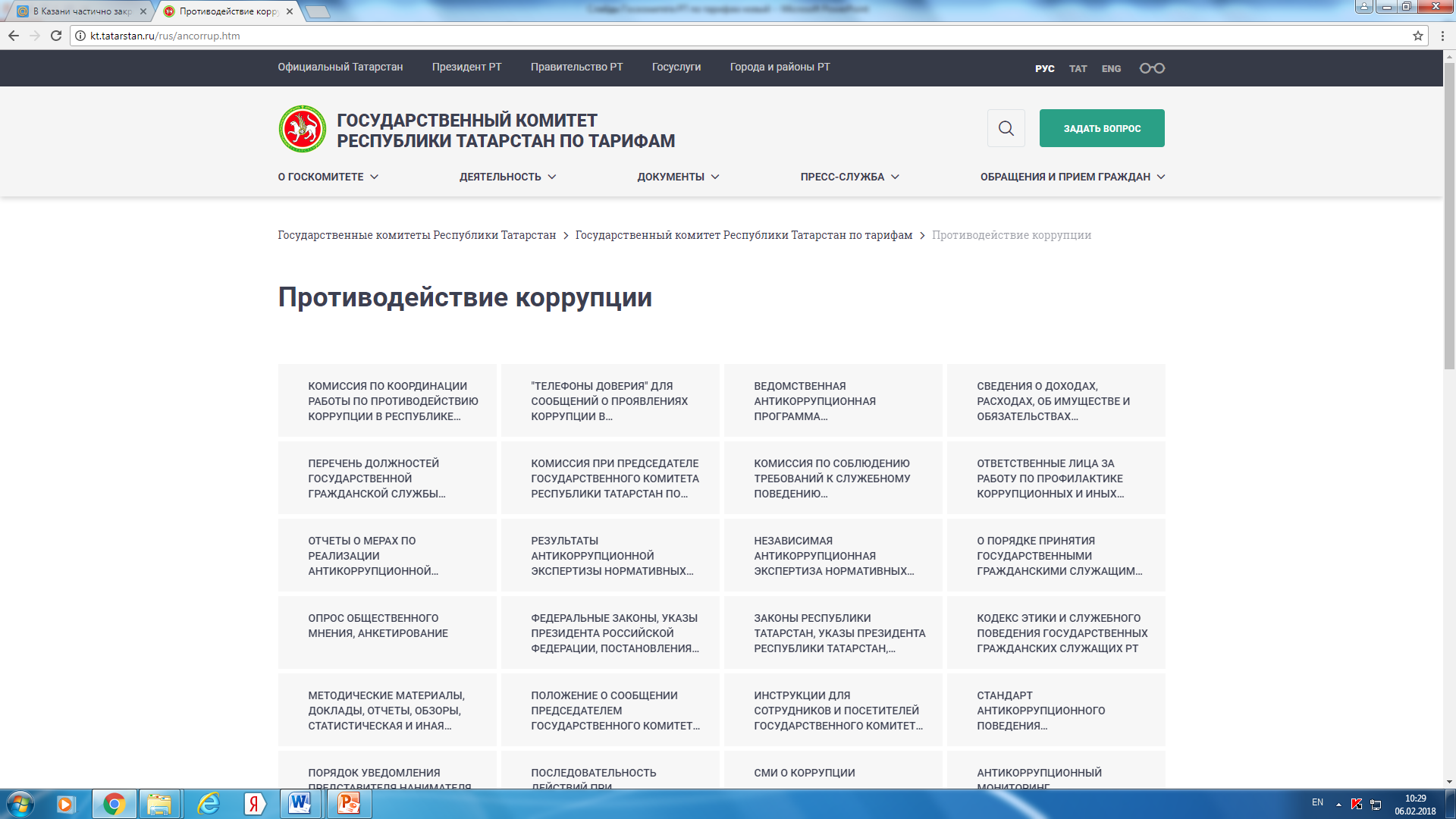 КЛЮЧЕВЫЕ ЗАДАЧИ НА 2018 ГОД
Благодарю за внимание!
http://kt.tatarstan.ru/rus/tarifi-2018.htm
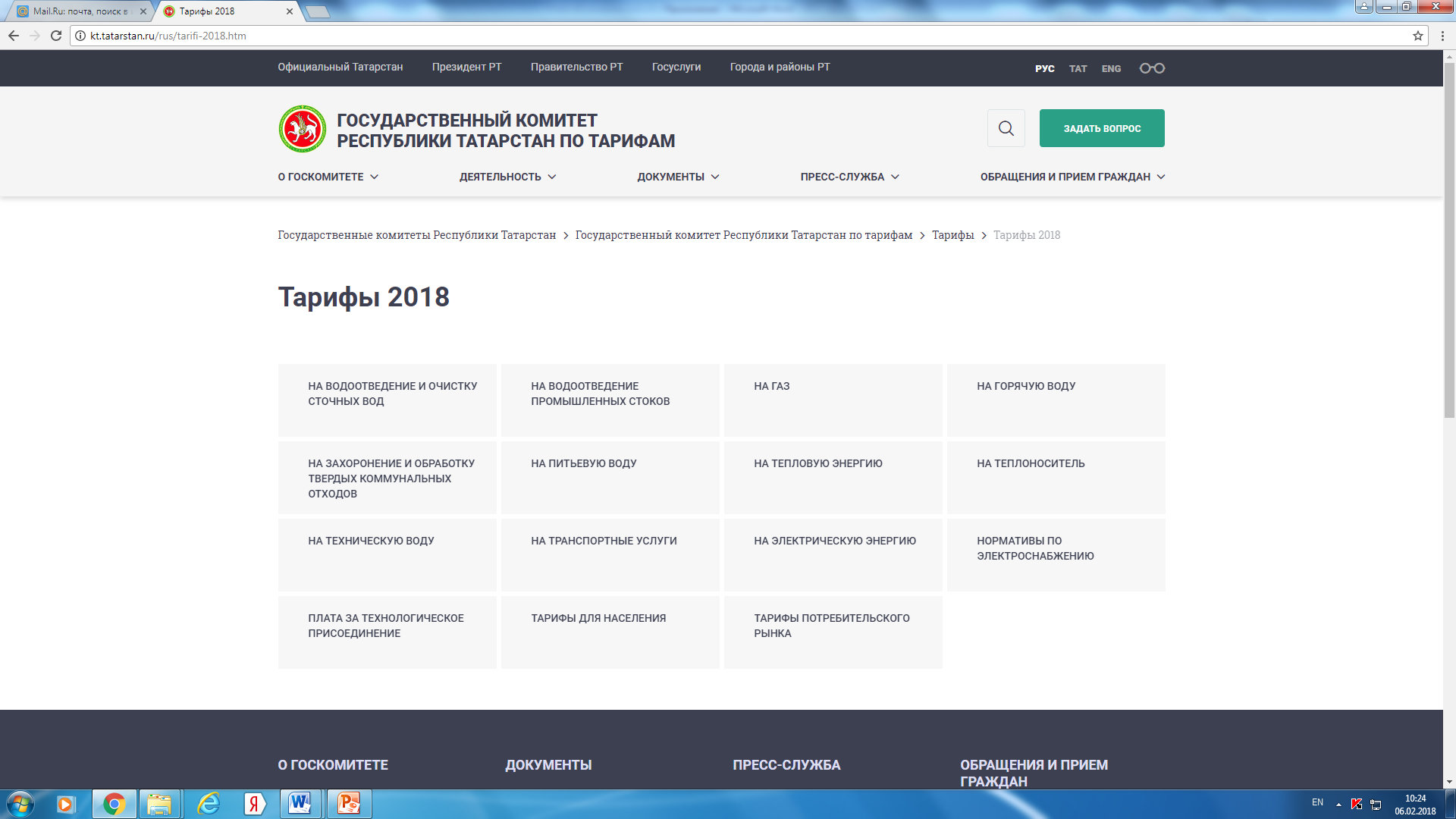